SMART CHAIR Group 7
Rudy Ramjas - EE
Mackenson Jean - EE
Annavay Kean - CpE
Thien Nguyen - CpE
Goals & Objectives
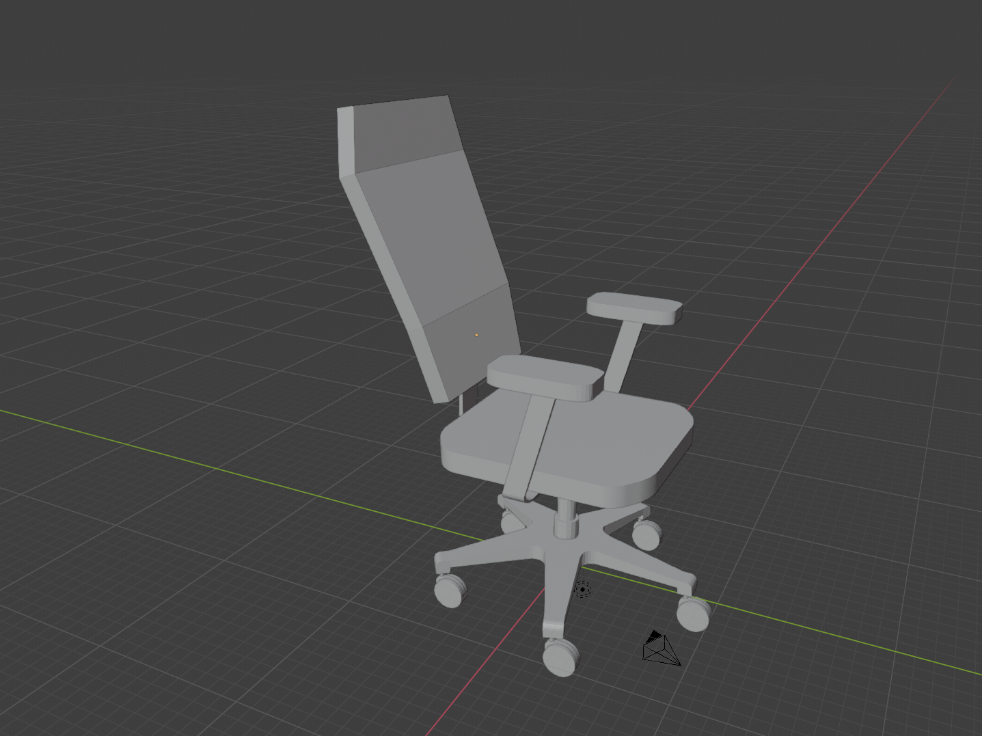 Help user to become more mindful of posture habits.
Provide feedback based on measured data.
Target audience: middle-class office workers.
Specifications
The device should update the sensor input readings every 30 seconds.
The device should pair with a phone app.
The application will display posture data.
The application will provide feedback.
The software will store user data.
2-day standby battery life, minimum.   
PCB not to exceed 200 cm squared.
Enclosure not to exceed 1500 cm cubed. 
Sensor array should be able to load a minimum of 100lbs (45.4kg).
Vibrate module should operate between 200-400 Hz or rpm equivalent.
Overview Diagram
Standards
Power Standards
IEC-60601-1
Electrical Shock & Fire Safety
UL 1310
Devices using multiple power supplies
Wireless Standards
IEEE 802.11
Application
Flutter Development Standards
User Privacy Standards
Microcontroller Selection
ADC Channels
PWM Channels
Timers
Communication Protocols
Power Supply
Battery Supply
9V Rating
Lithium ion composition
Rechargeable
Less Expensive
Easily substitutable
$9.52 for 2
Schematic Overview
PCB Power Supply
Overall PCB
113.54 x 82.04 mm (LW)
Designed in Eagle Software
2 screw-holes
PCB Enclosure
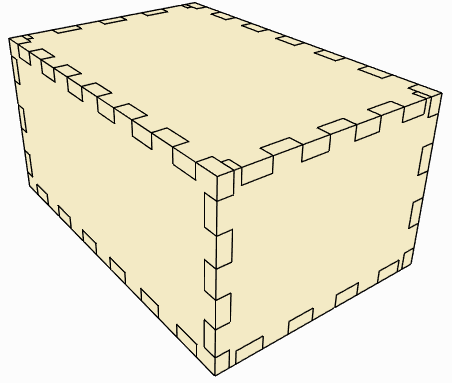 Wood
Laser cut in TI lab
5.75” x 3.5” x 2.75” (LWH) 
Using wood glue to assembly
FSR Selection
FSR Selection
Tighter tolerance: < 3% 
Multiple integration methods
Voltage Divider
Engineering support (Manufacturer)
Utilize MCU ADC channels to process signal
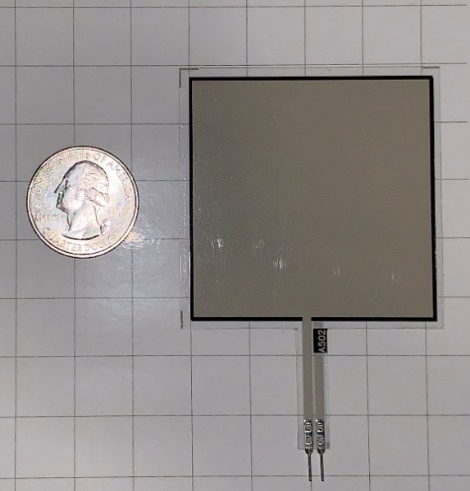 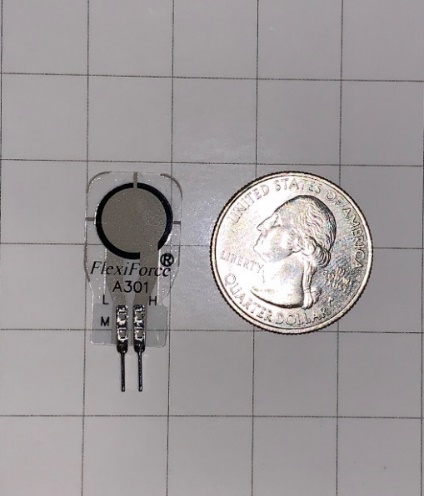 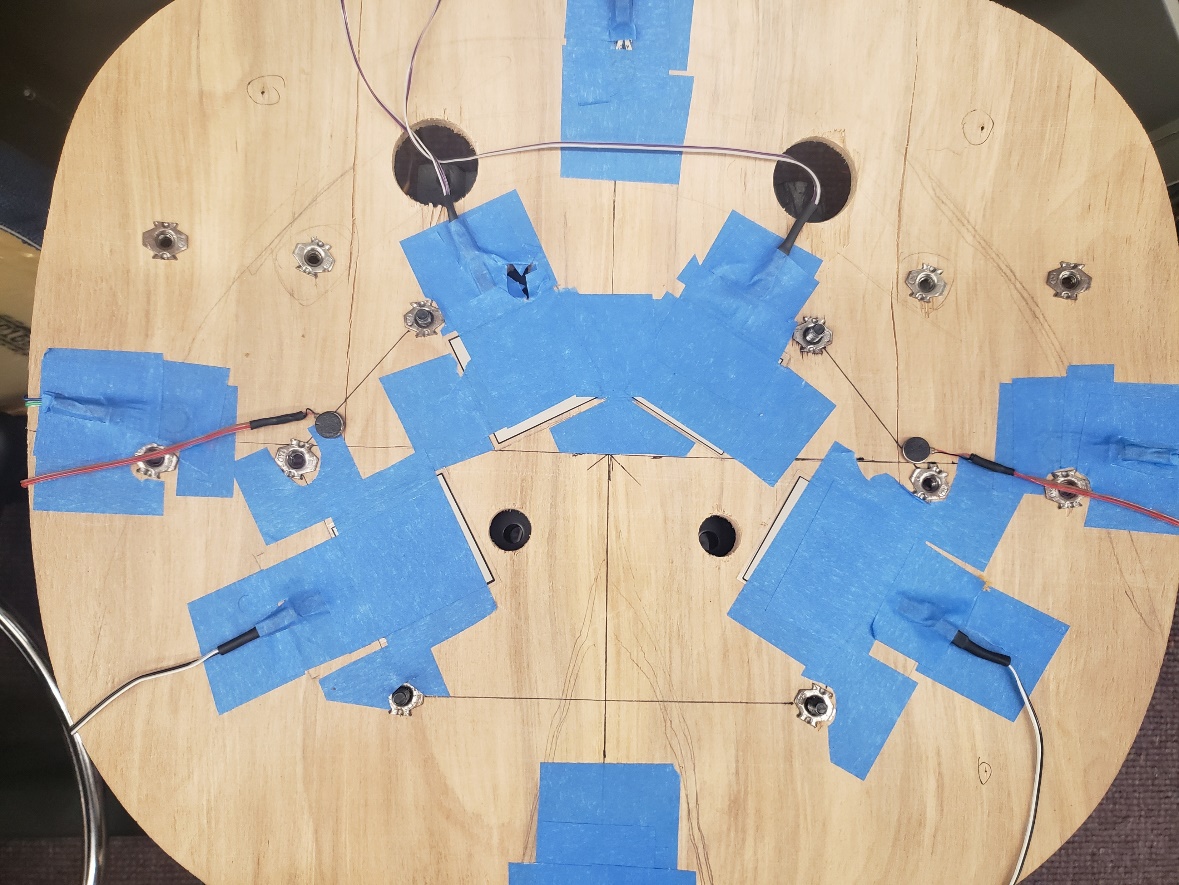 Vibrate Module
Dowonsol DC coin module
Low cost: $0.90 per unit
Simple integration
DAC to supply pulse signal
2.8v - 5v
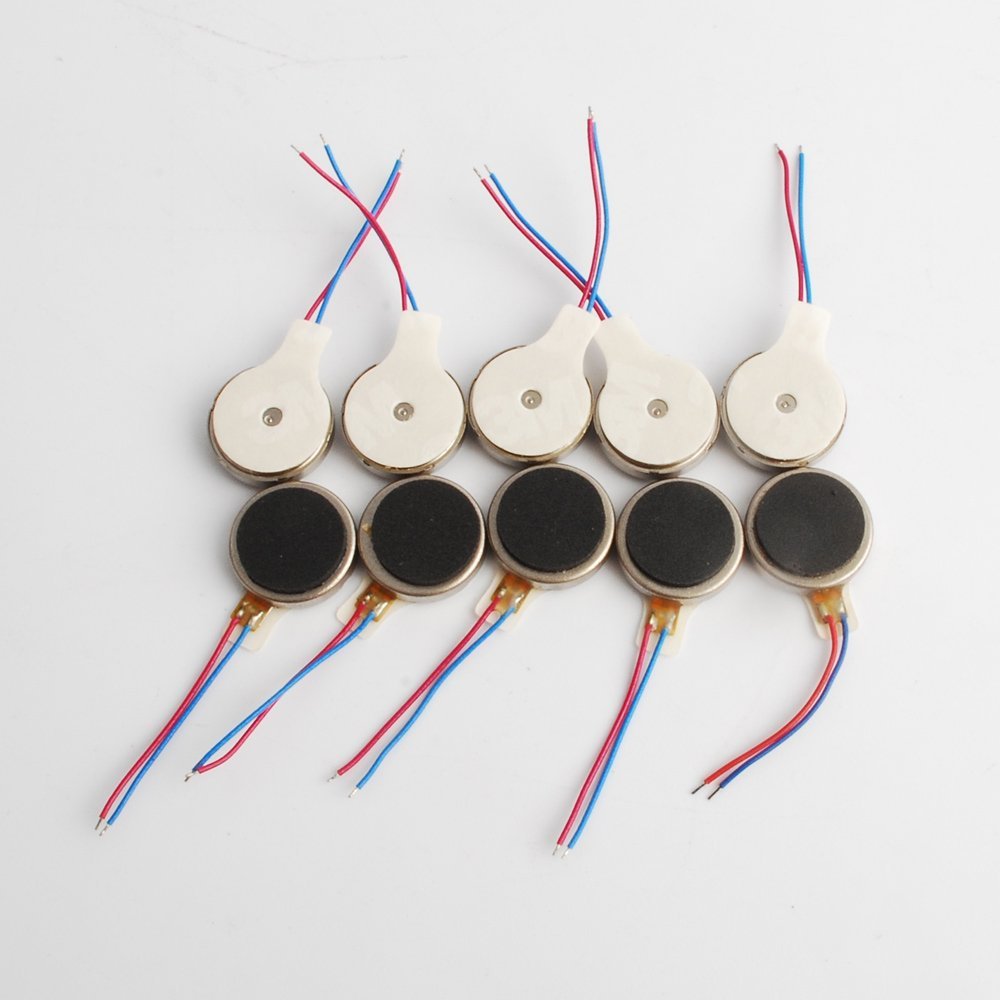 Software Design
Wireless Communication
NoSQL Database
Application Framework
Flowchart Diagram
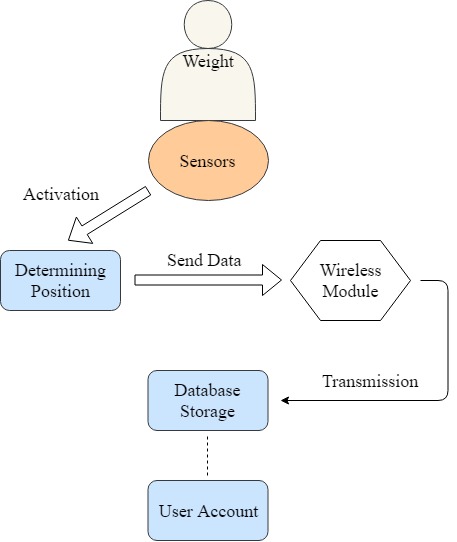 Wireless Modules
Bluetooth Specification
Wi-Fi Specification
Wireless Module
Wi-Fi vs Bluetooth
Wi-fi can send value to database
Bluetooth relies on user device connection to database
Chose Wi-Fi for library compatibility and data integrity

ESP8266
Breadboard testing
Antenna RF optimization
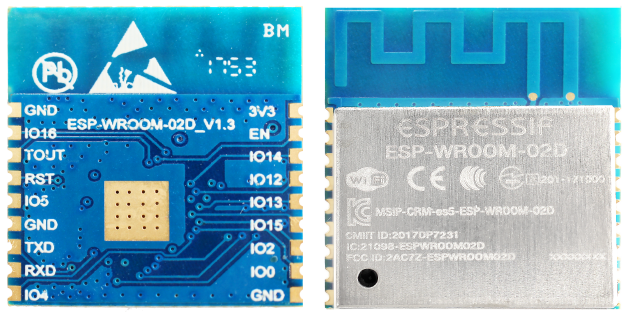 ESP8266 Schematic
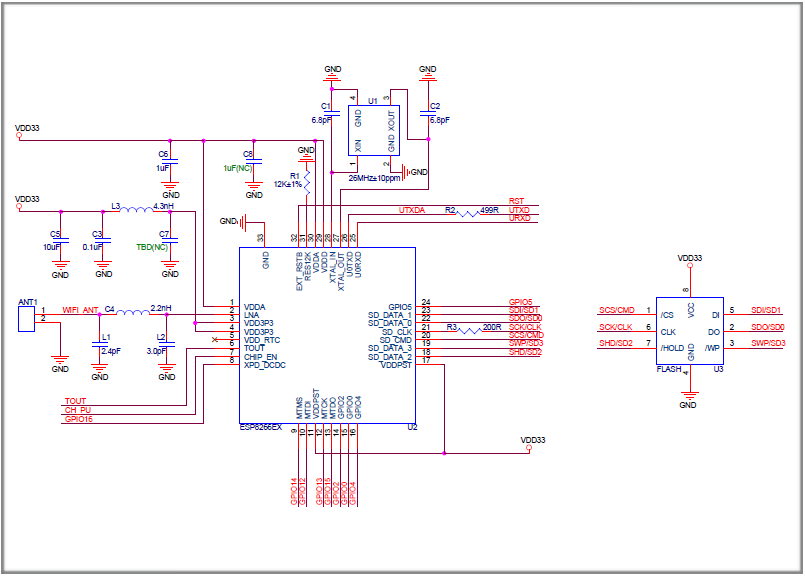 Main Aspects
Power Supply
Power-on sequence and reset
Flash
Crystal oscillator
RF
External resistor
UART
ESP8266 Pros and Cons
Pros
Compatibility with IDE
Multiple GPIO pins
Powerful capabilities
Cons
Difficult to start working
Requires multiple libraries
Serial Communication
Transmission of data between MCU and Wi-Fi module
UART supports full duplex communication
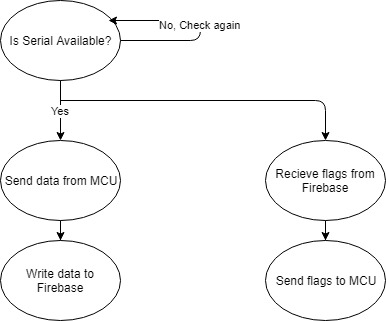 Wireless Communication
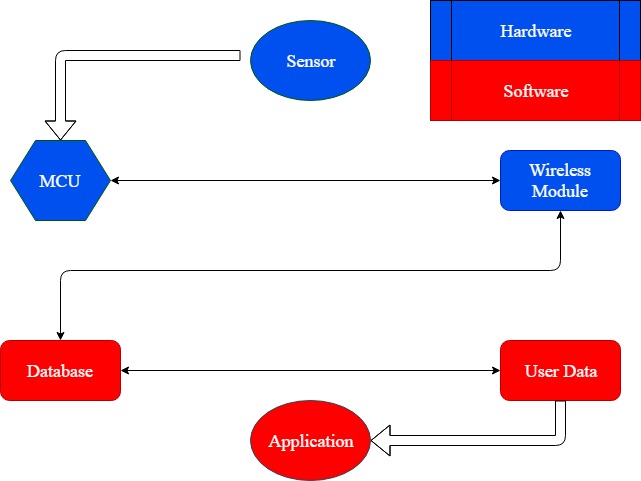 Sensor data 
Wi-Fi Transmission
Send data through cloud
Database Receive data
Firebase
Purpose of Application
To allow the user to view posture data.
To provide feedback to the user.
To allow the user to alter vibrate and notification settings.
Application Design
Technologies Used:
Firebase serves as the back-end. 
User Accounts
NoSQL Database
Flutter serves as the front-end framework.
Developed by Google
Dart Language
Hot reload
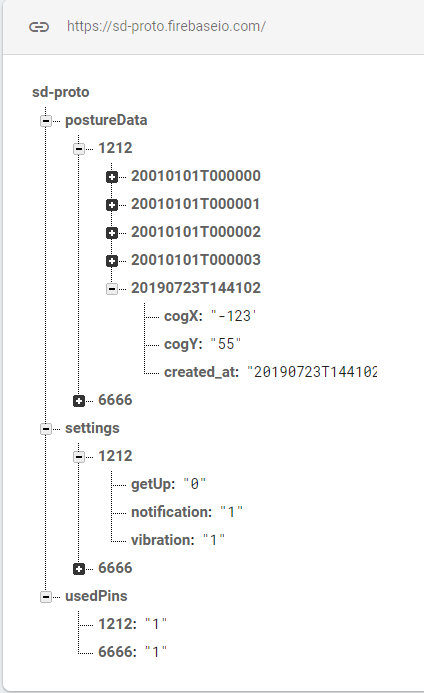 NoSQL Database Design
Each data entry contains the posture measurement on the left-to-right axis and the front-to-back axis and the timestamp.
Each user has settings saved by pin. Settings allow user to enable/disable notifications and vibration. 
getUp serves as flag to trigger notifications. 
Used Pins field prevents user from registering a pin that is already in use.
User Interface Design
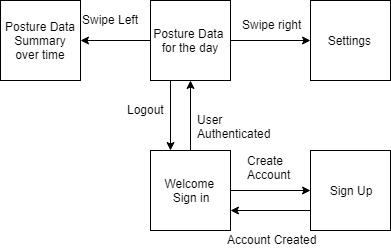 User Interface Design
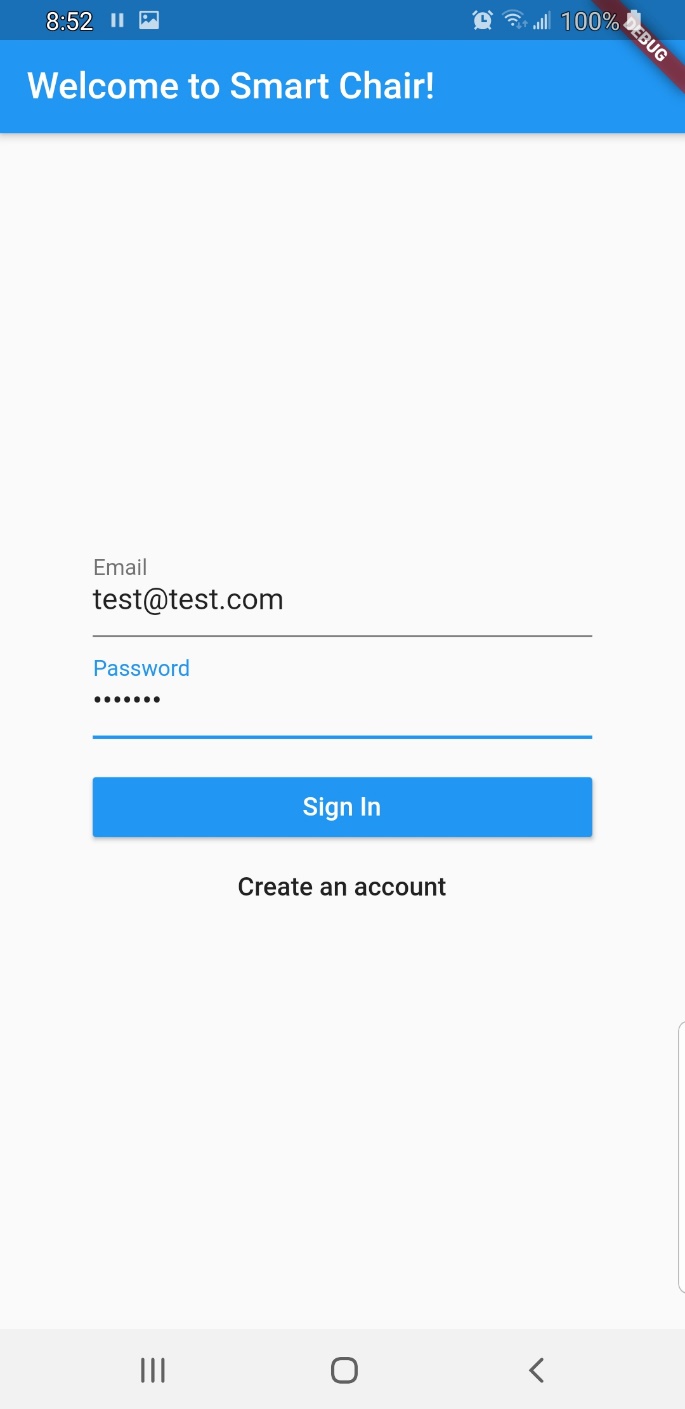 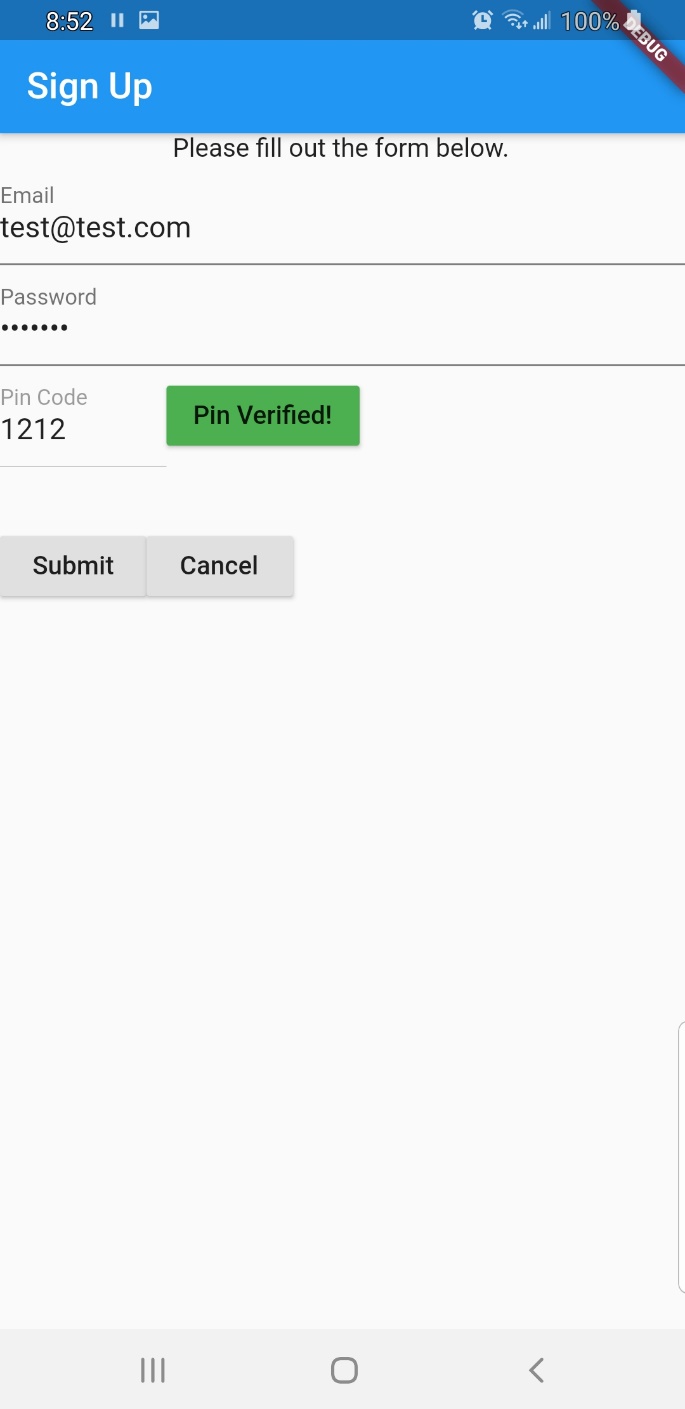 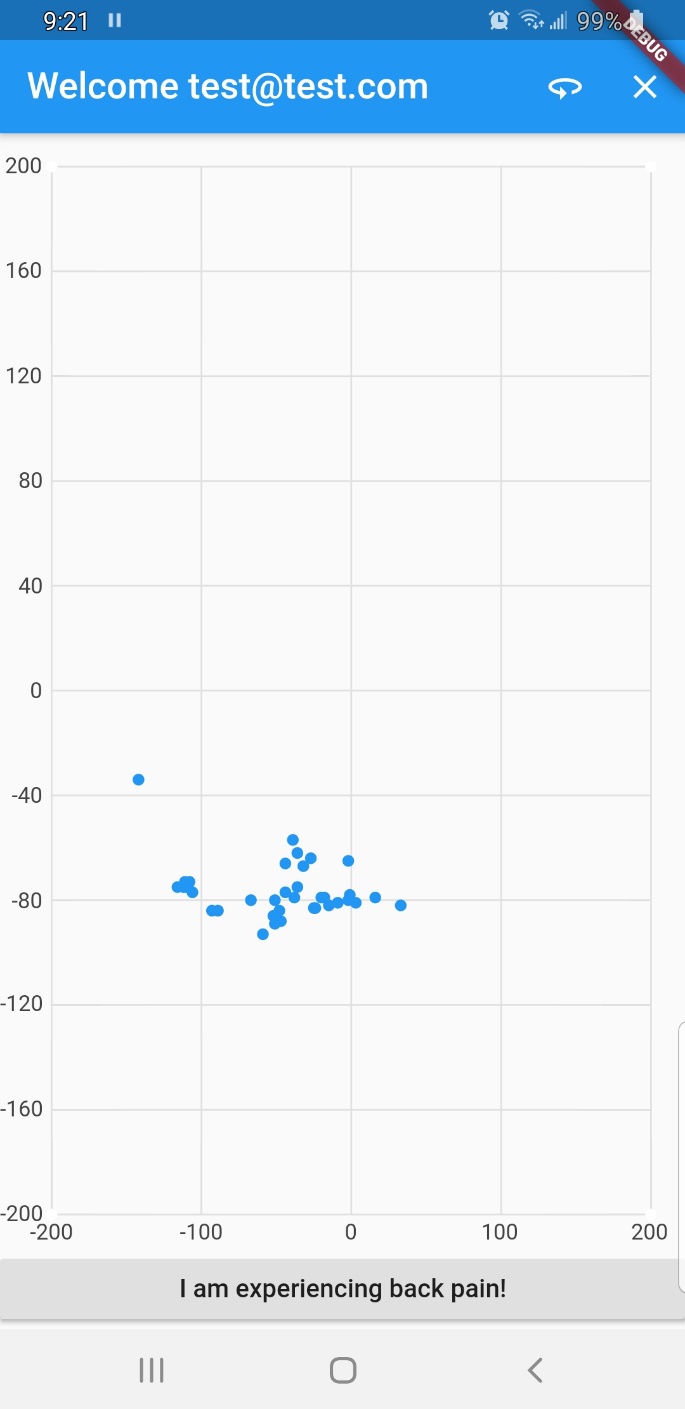 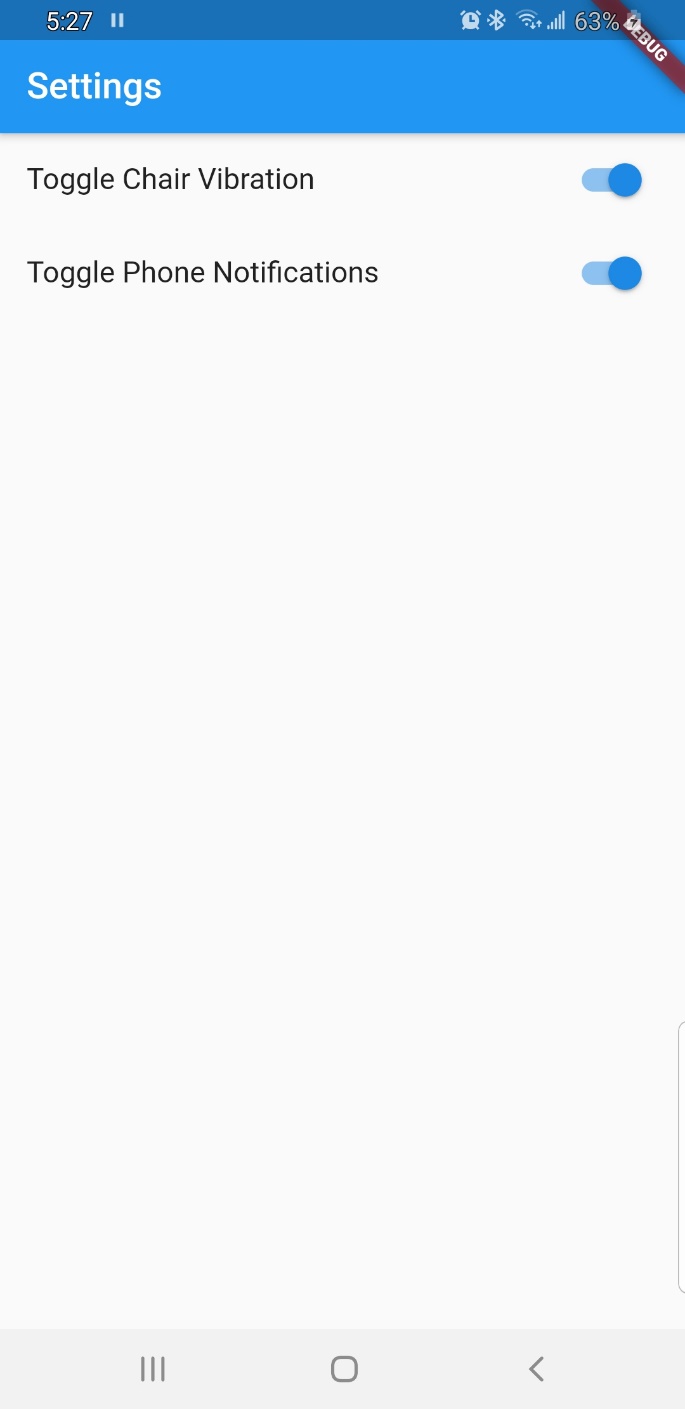 Roles
BUDGET SHEET
If we had more time…
Reduce end-to-end latency.
Add sensors to the spine of the chair to enhance data.
Custom phone notifications for leaning.
Custom chart for mobile application as opposed to chart from open-source library for improved visualization.
Add chair overlay to chart for increased readability.
Improve process of analyzing data.
Support multiple users.
Pick a better project name.
Q&A